Bài 6: AN TOÀN VỚI MÔI TRƯỜNG CÔNG NGHỆ TRONG GIA ĐÌNH (T1)
Công nghệ
Bài 6: An toàn với môi trường công nghệ trong gia đình
(tiết 3+4)
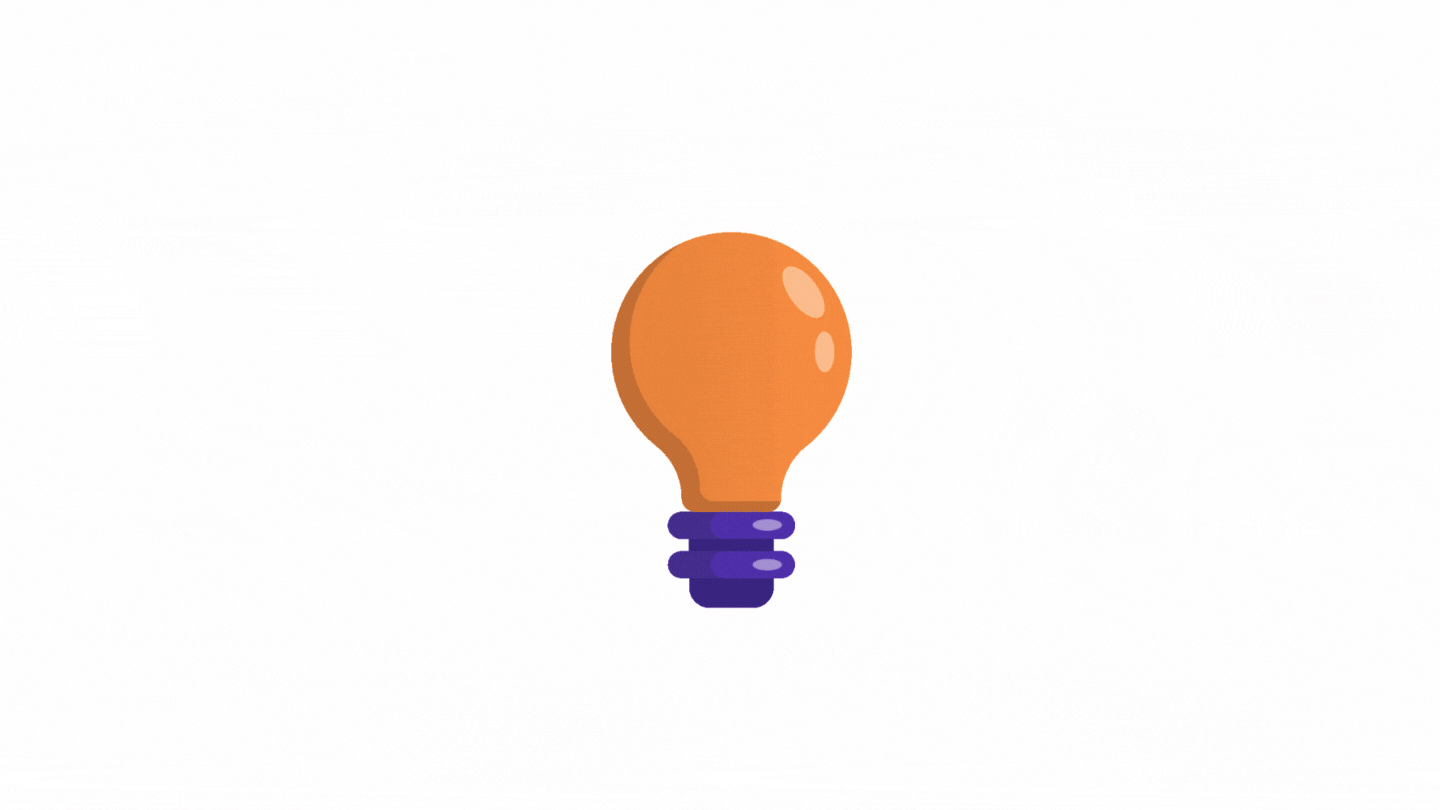 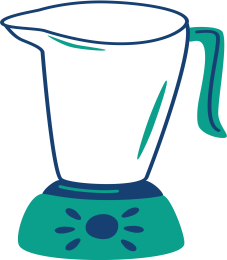 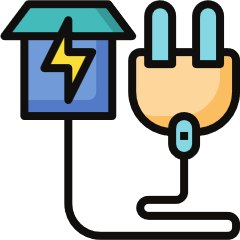 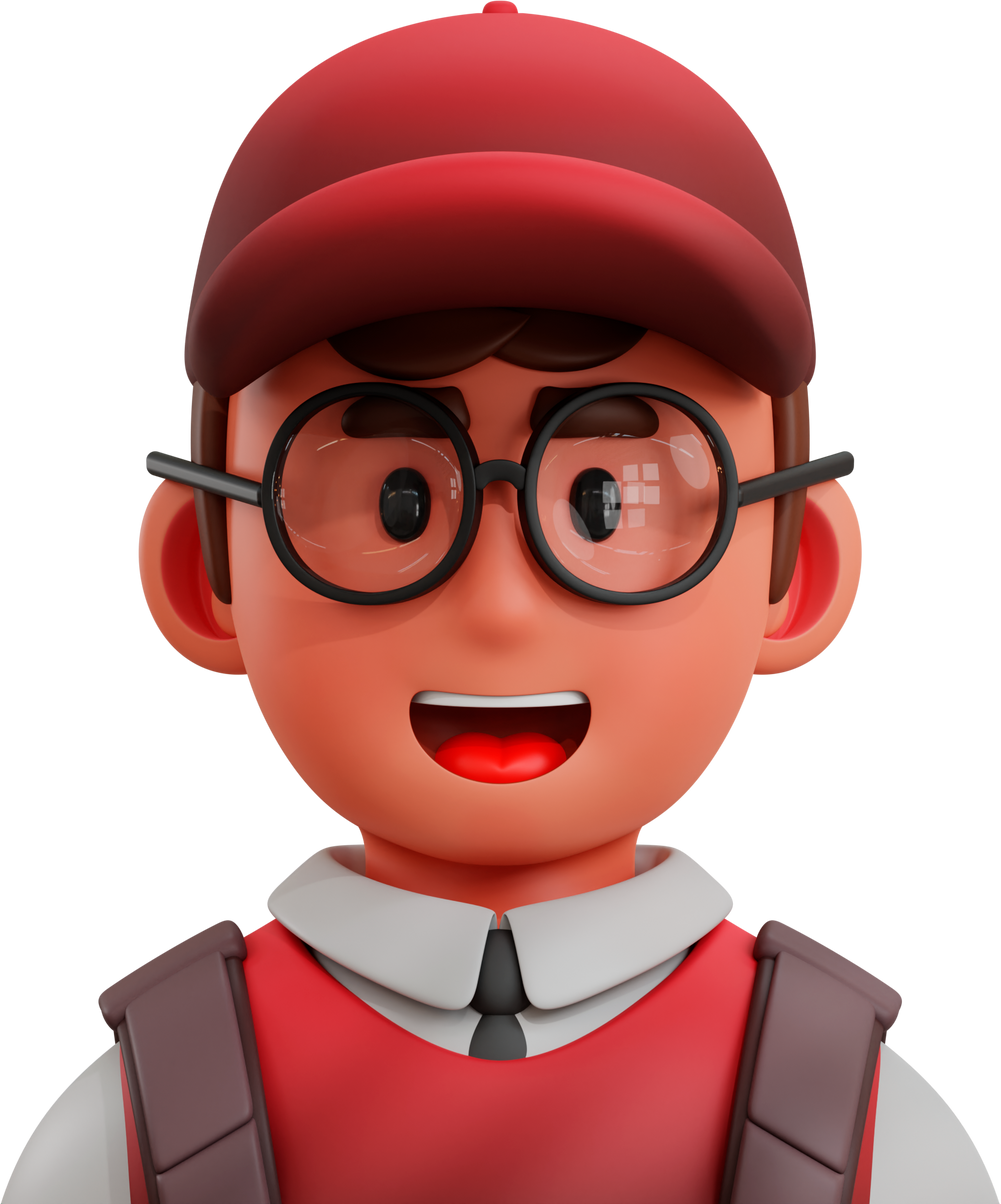 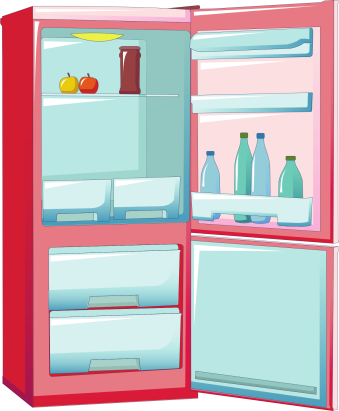 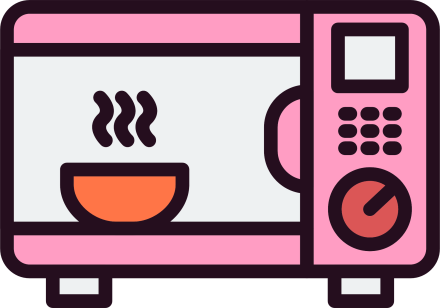 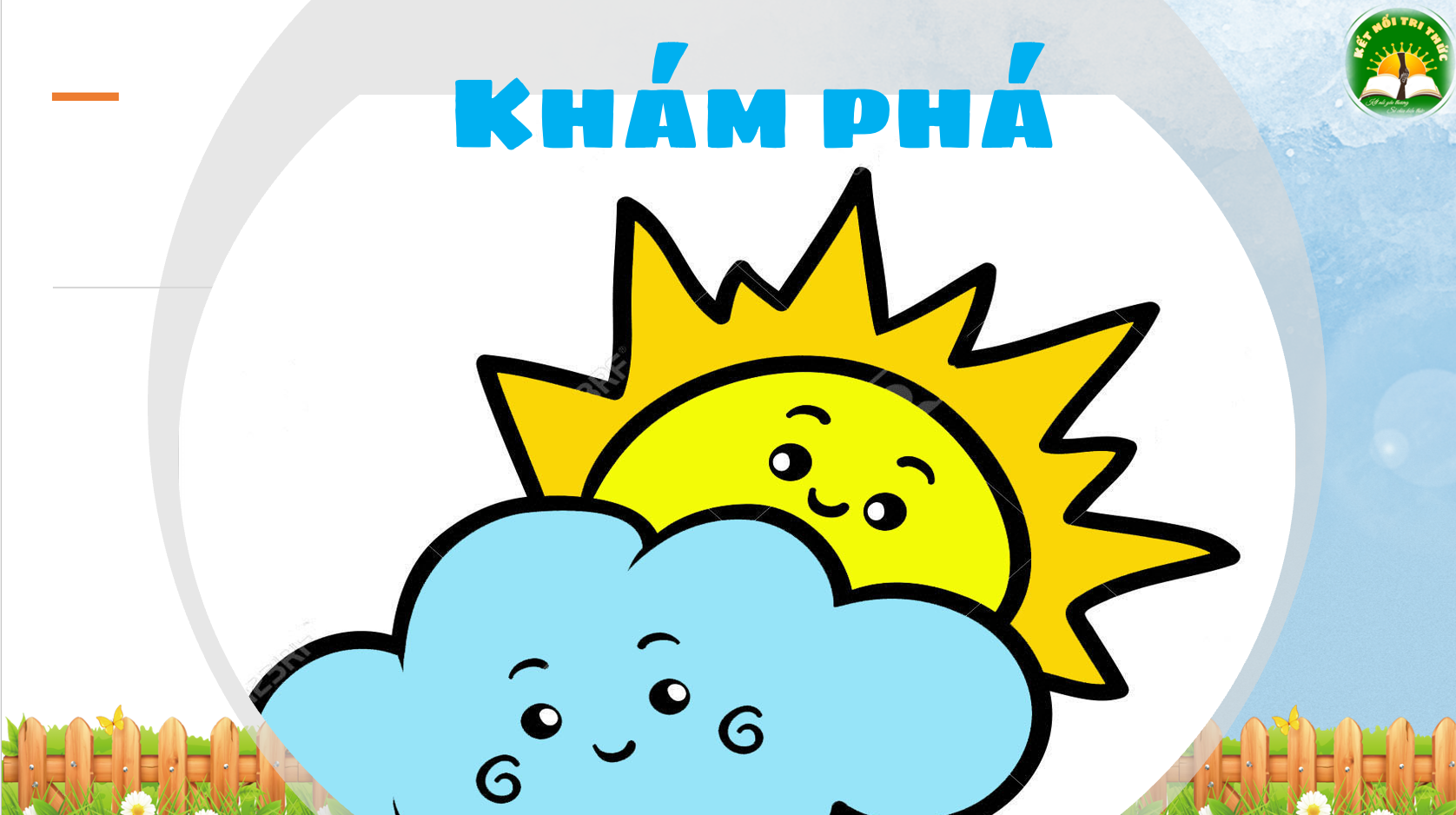 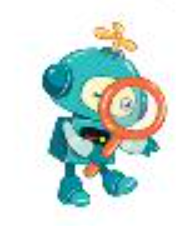 Bài 6: AN TOÀN VỚI MÔI TRƯỜNG CÔNG NGHỆ TRONG GIA ĐÌNH (T1)
3. Xử lí tình huống khi có sự cố không an toàn
Dựa vào những hình dưới đây em hãy nêu cách xử lí tình huống khi gặp sự cố không an toàn.
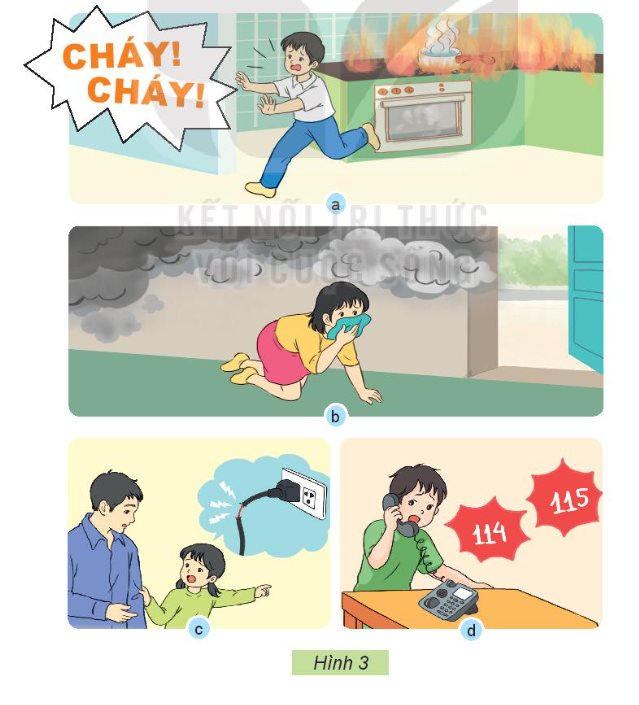 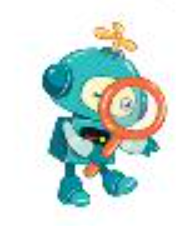 Bài 6: AN TOÀN VỚI MÔI TRƯỜNG CÔNG NGHỆ TRONG GIA ĐÌNH (T1)
3. Xử lí tình huống khi có sự cố không an toàn
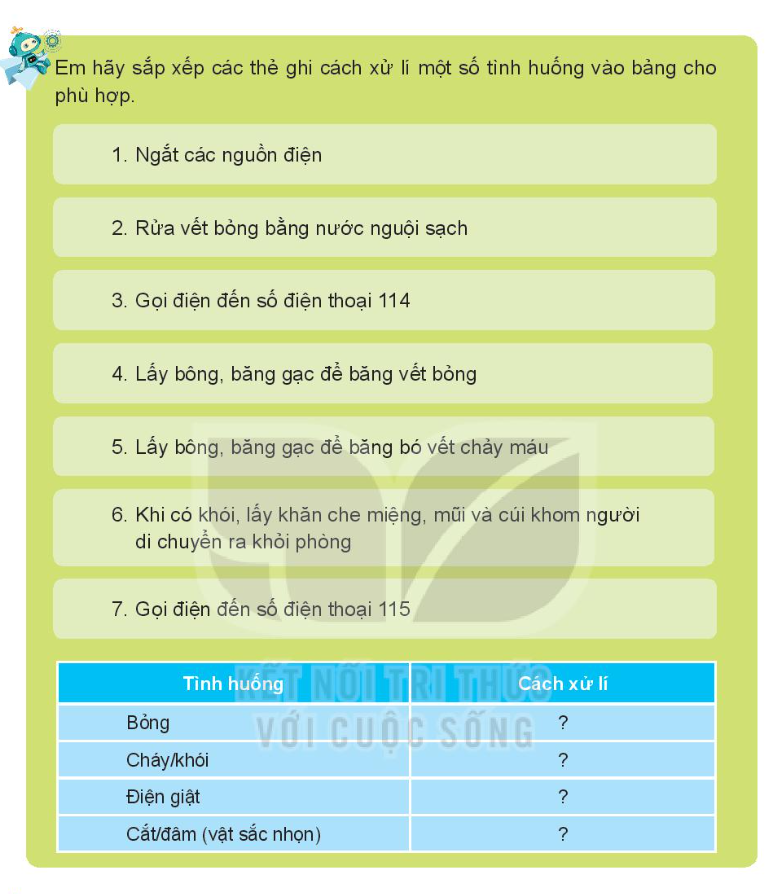 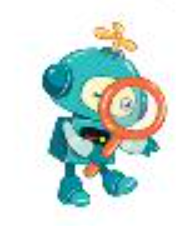 Điện giật
3. Xử lí tình huống khi có sự cố không an toàn
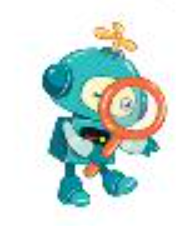 3. Xử lí tình huống khi có sự cố không an toàn
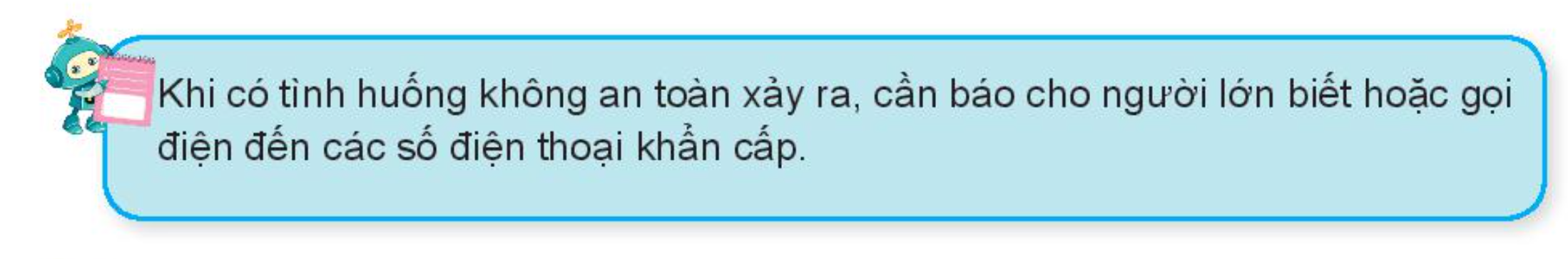 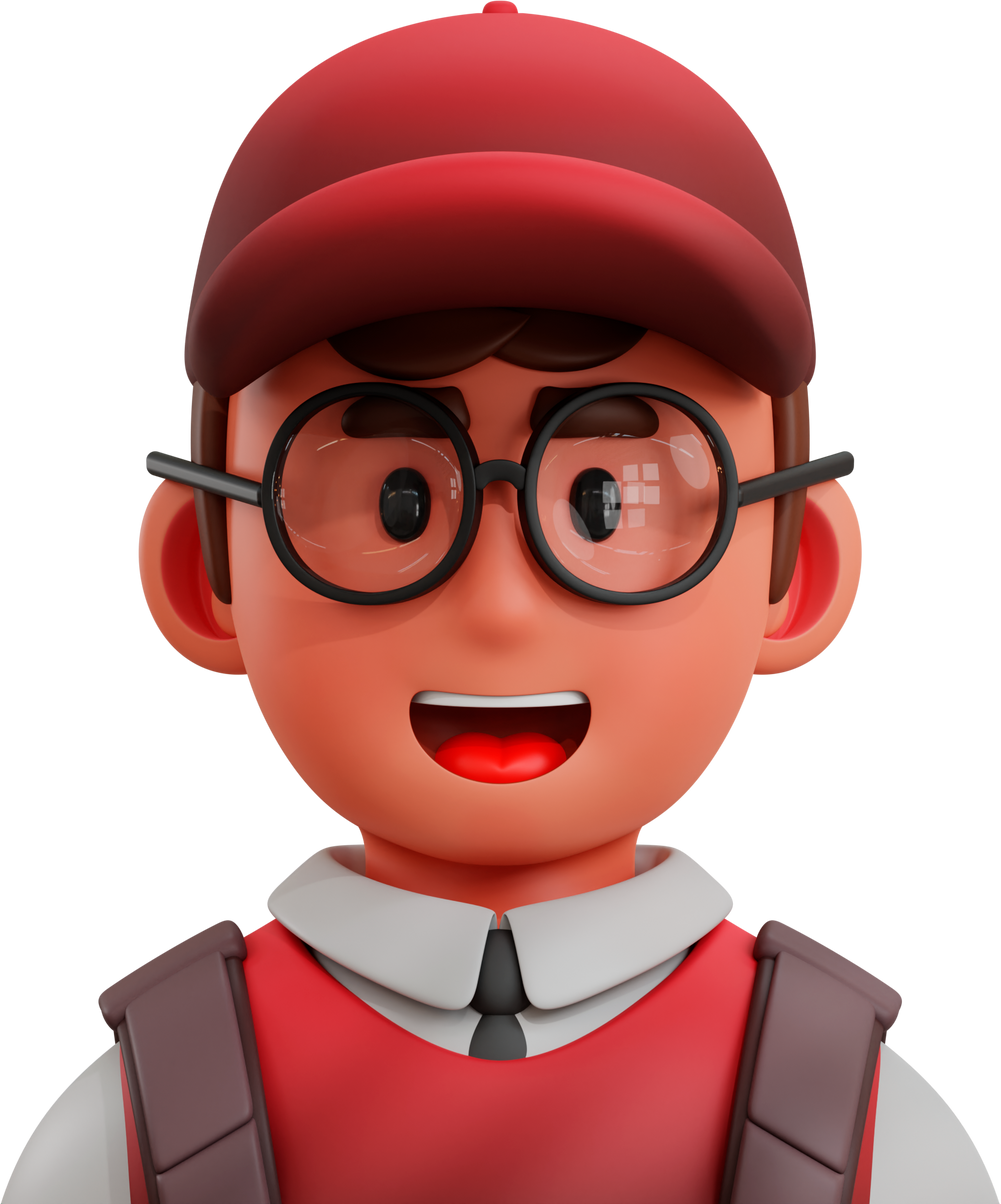 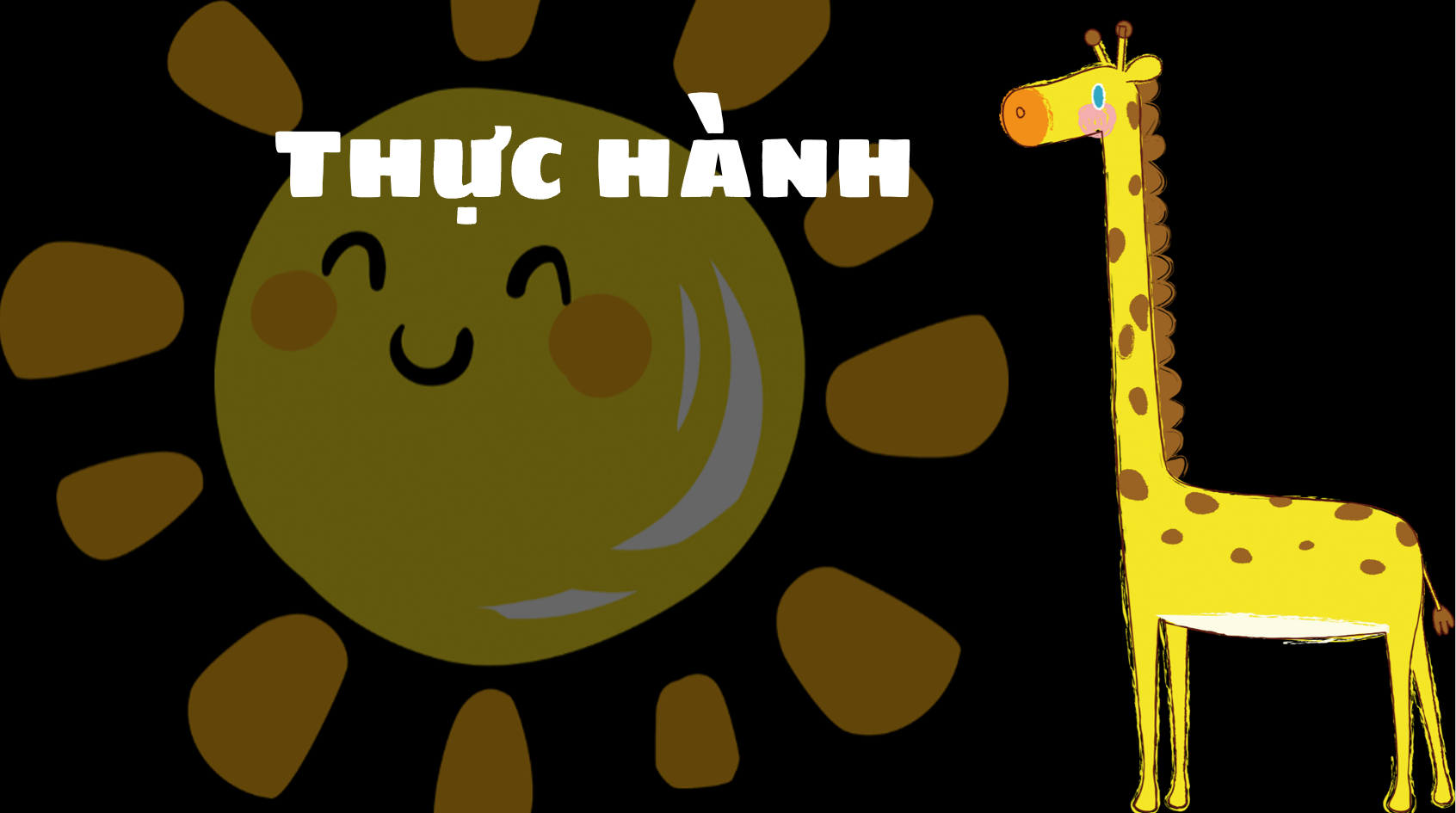 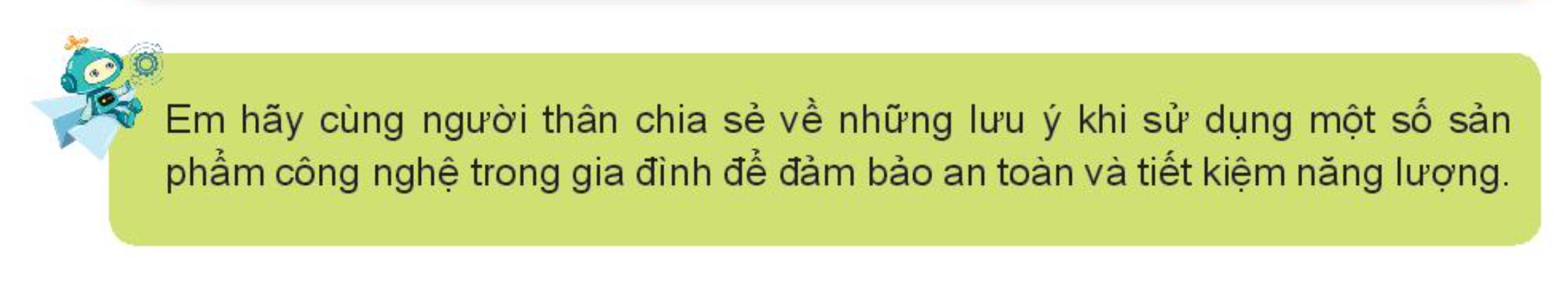 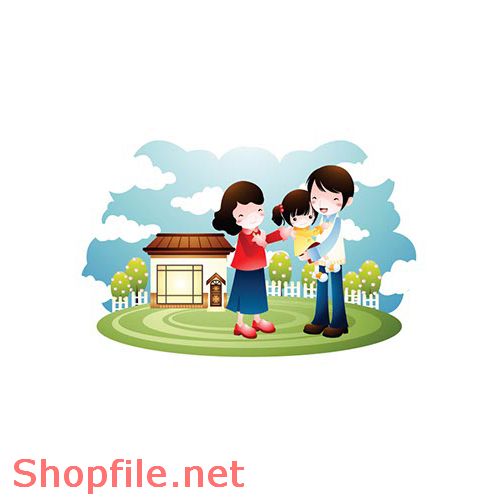 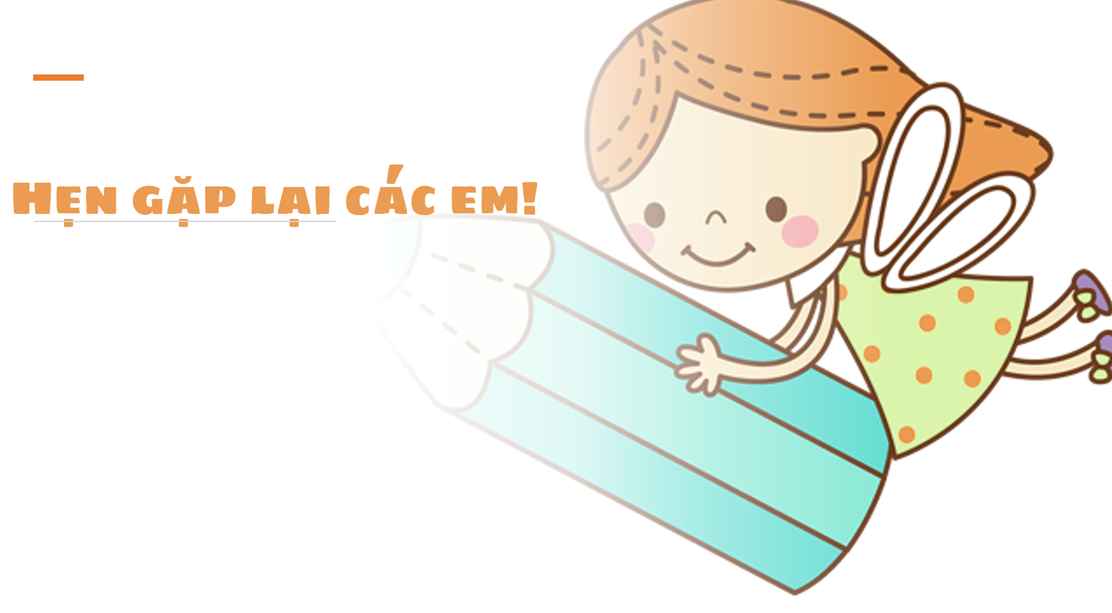